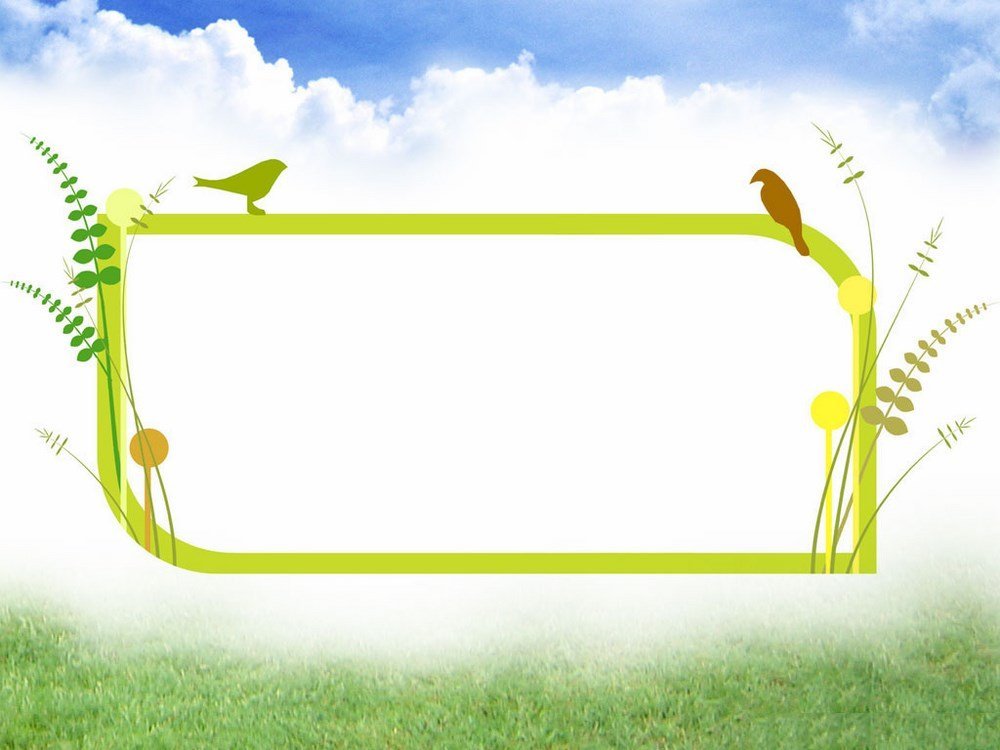 BUỔI HỌC CUỐI CÙNG
(Chuyện kể của một em bé người An-dát)
             (
An-phông-xơ Đô-đê 
               ()
                    (Trần Thị Thu Hạnh-THCS Liên Hiệp-Phúc Thọ-Hà Nội-0377387415)
04
03
02
01
bUỔI 
HỌC 
CUỐI CÙNG
LUYỆN TẬP
HÌNH THÀNH KIẾN THỨC
KHỞI ĐỘNG
VẬN DỤNG
HOẠT ĐỘNG KHỞI ĐỘNG
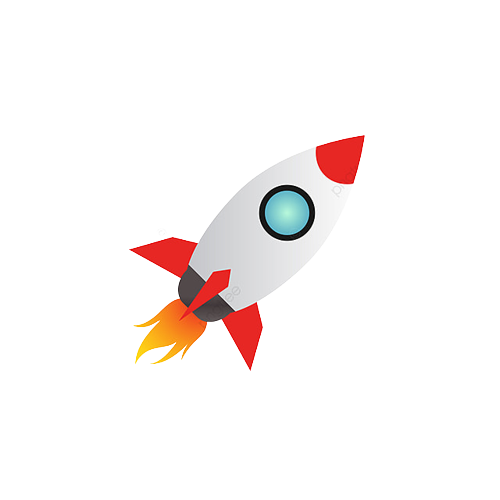 (Trần Thị Thu Hạnh-THCS Liên Hiệp-Phúc Thọ-Hà Nội-0377387415)
Quan sát lược đồ các nước Tây Âu.
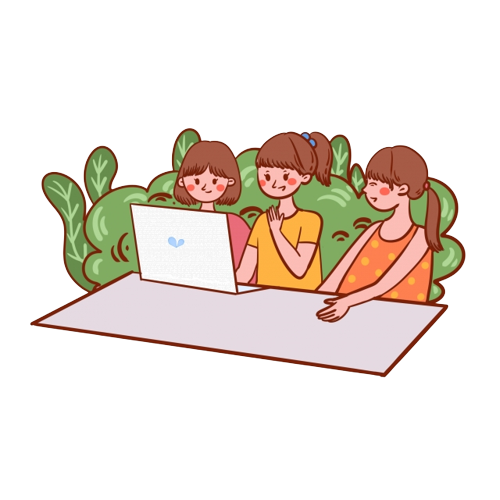 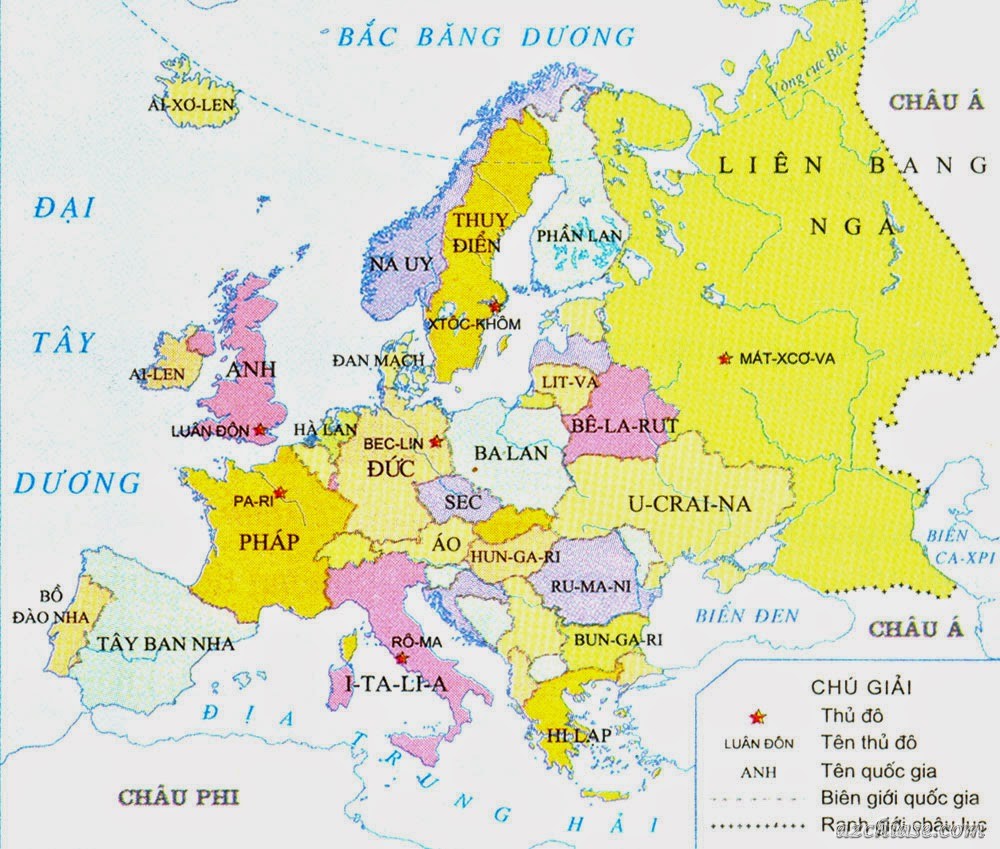 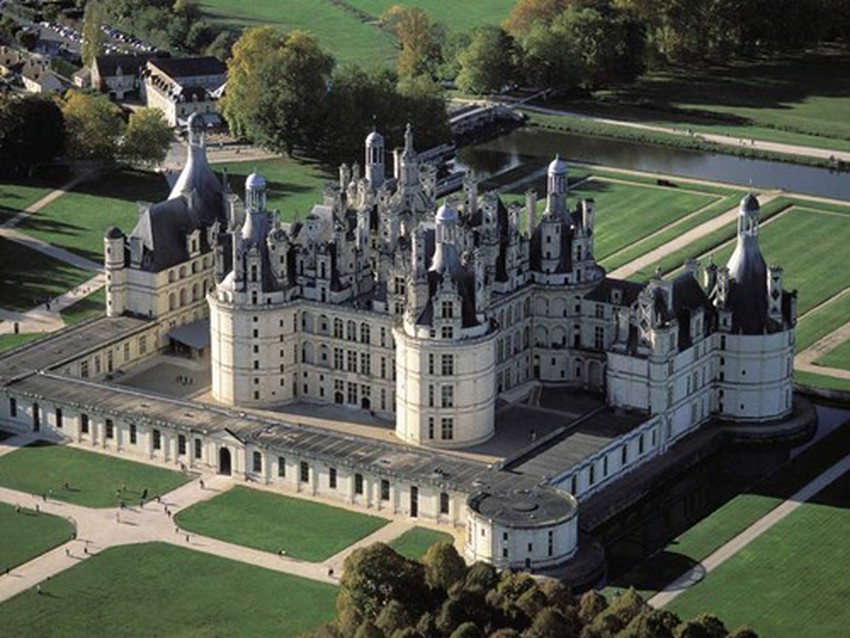 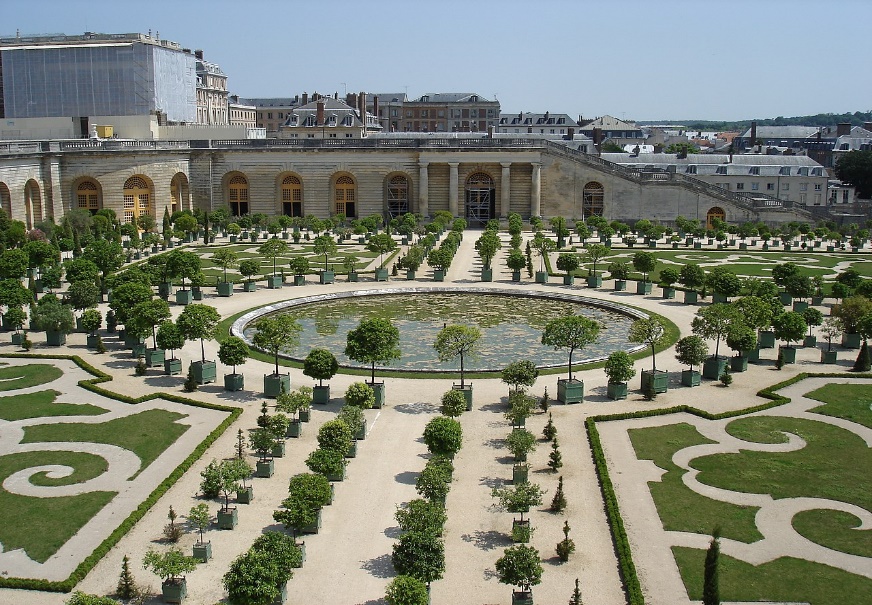 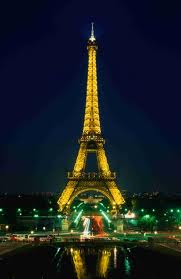 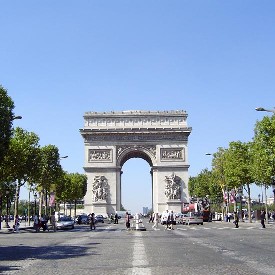 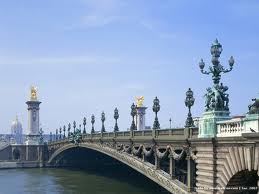 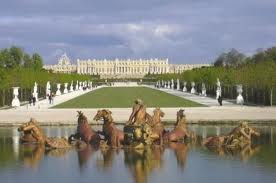 HÌNH THÀNH KIẾN THỨC MỚI
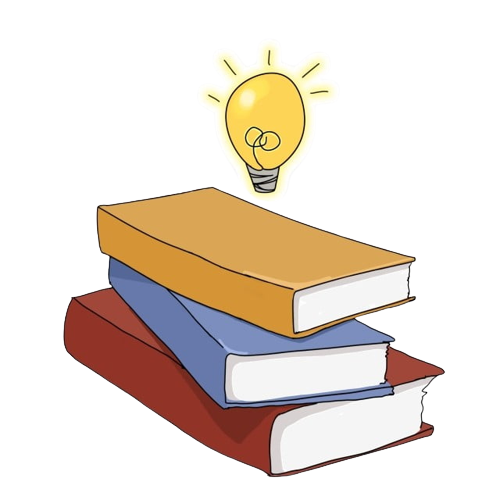 Hoạt động cá nhân
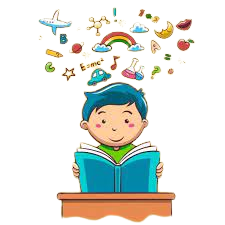 I. Tìm hiểu chung
An-phông-xơ  Đô-đê
1. Tác giả
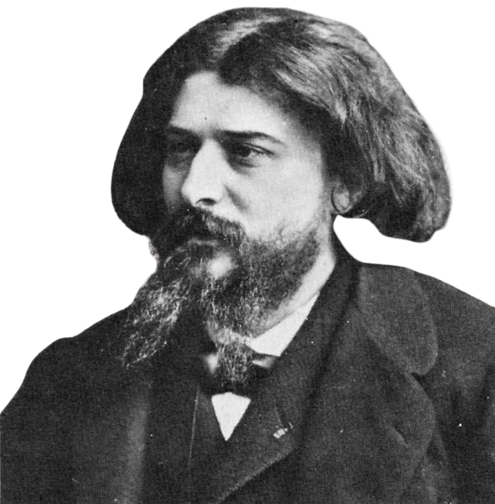 1840- 1897
Miền nam nước Pháp
Là nhà văn hiện thực, nhà nhân đạo chủ nghĩa lớn của nước Pháp cuối thế kỉ  19.
Sáng tác của An-phông-xơ  Đô-đê chủ yếu là truyện ngắn.
Trong sáng, nhẹ nhàng, giàu chất thơ, thấm đẫm tình yêu thương con người, tình yêu quê hương đất nước, niềm tin vào phẩm chất tốt đẹp của con người.
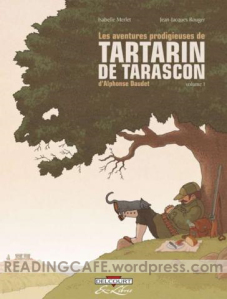 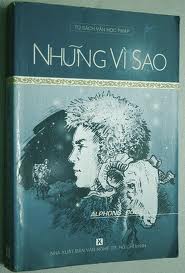 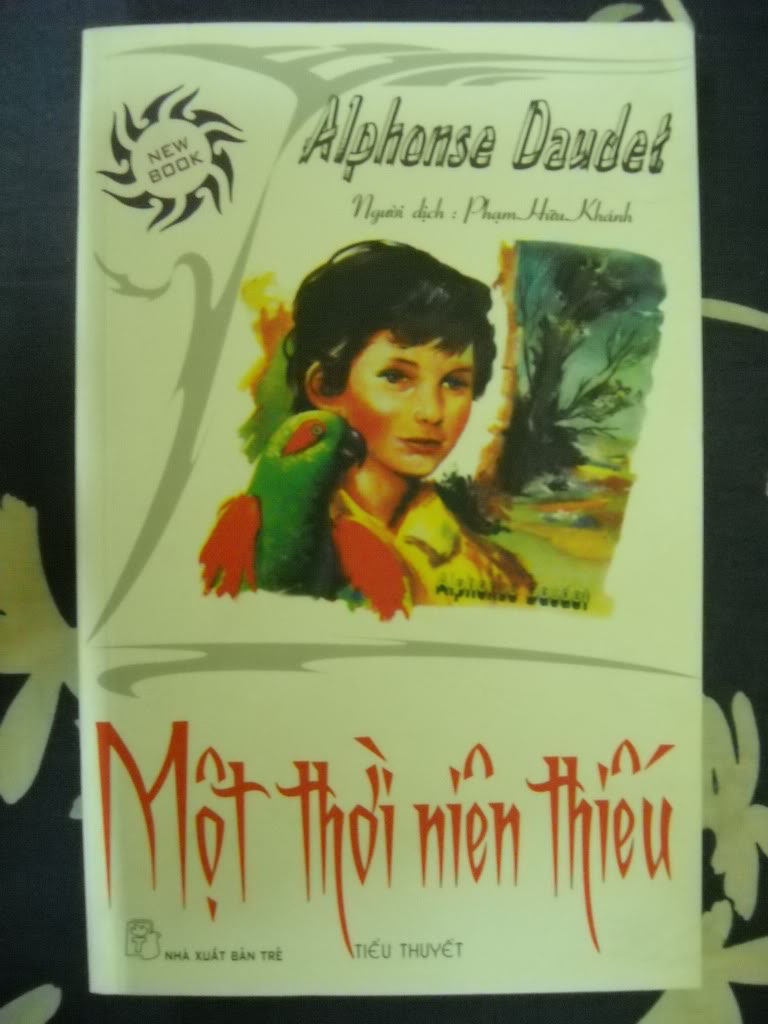 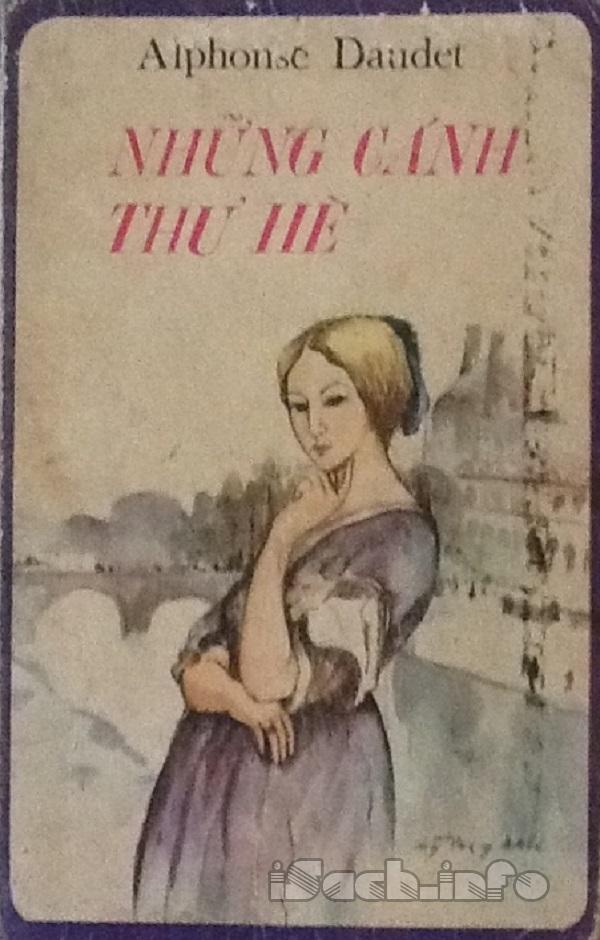 PHIẾU HỌC TẬP 1
Đọc văn bản và trả lời các câu hỏi bằng cách điền vào phiếu học tập:
I. Tìm hiểu chung
2. Văn bản "Buổi học cuối cùng"
a. Đọc, tìm hiểu từ khó
Nhan đề
Đọc
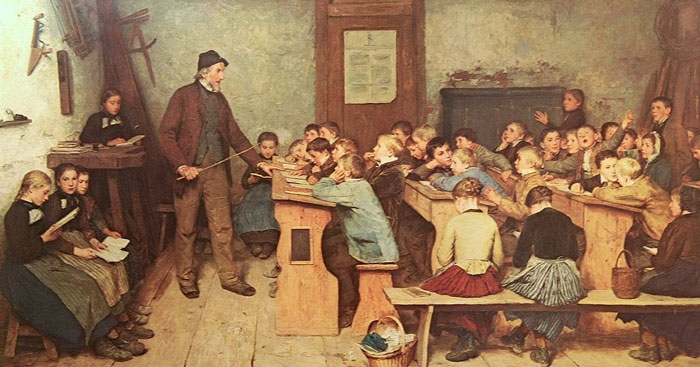 Tóm tắt
Chú ý từ khó
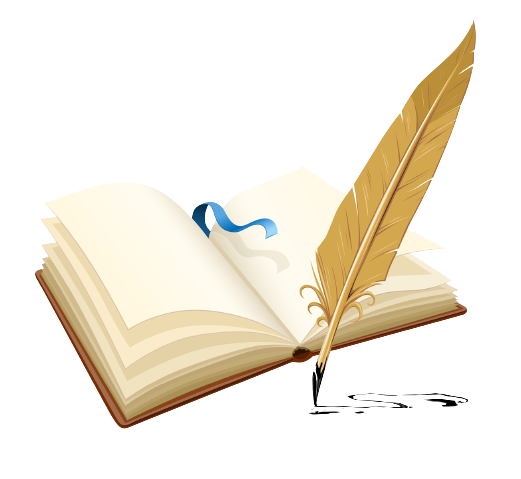 I. Tìm hiểu chung
2. Văn bản "Buổi học cuối cùng"
b. Tìm hiểu chung văn bản
Bối cảnh chung: Sau cuộc chiến tranh Pháp-Phổ (1870-1871)
Bối cảnh
Bối cảnh riêng: Buổi học cuối cùng bằng tiếng Pháp ở một trường làng vùng An dát.
Ngôi kể, người kể chuyện
Ngôi kể 1 theo lời Phrăng.
Tác dụng: diễn tả tâm lí chân thực, sinh động.
Nhân vật chính
Cậu bé Phrăng và thầy Ha-men.
I. Tìm hiểu chung
2. Văn bản "Buổi học cuối cùng"
b. Tìm hiểu chung văn bản
Phần 1. (Từ đầu đến "mà vắng mặt con"): Quang cảnh trên đường đến trường và cảnh ở trường qua sự quan sát của Phrăng.
Bố cục
Phần 2.  (Tiếp tới "buổi học cuối cùng này"): Diễn biến của buổi học cuối cùng.
Phần 3. (Còn lại): Cảnh kết thúc buổi học cuối cùng.
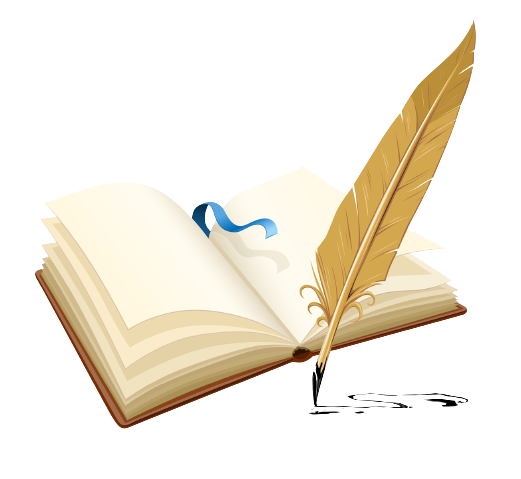 II. Đọc - hiểu văn bản
1. Bối cảnh của buổi học cuối  cùng
Thời gian
Không gian
Ở trường
Buổi sáng
Trên đường đến trường
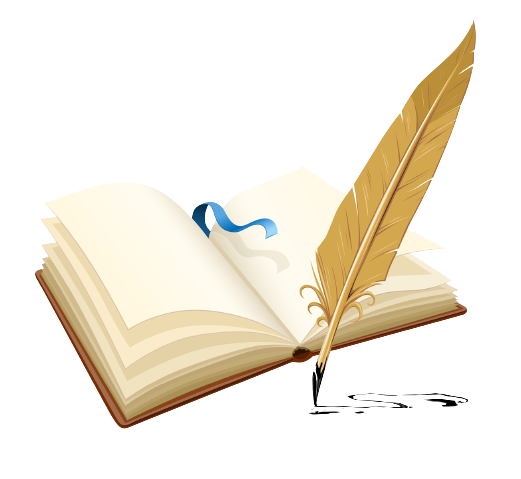 Trong lớp học
II. Đọc - hiểu văn bản
2. Nhân vật thầy Ha-men
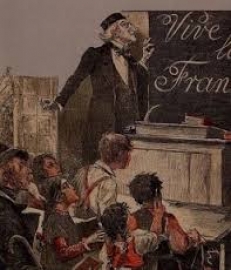 PHIẾU HỌC TẬP 2: Tìm hiểu về thầy Ha-men
II. Đọc - hiểu văn bản
2. Nhân vật thầy Ha-men
Trang phục
Trang trọng, lịch sự.
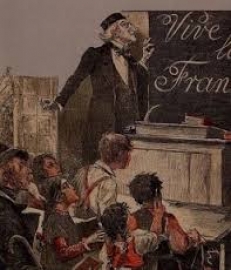 Yêu thương quan tâm, gần gũi.
Thái độ với học sinh
Suy nghĩ nhìn nhận về tiếng Pháp
Yêu mến, tin tưởng, tự hào.
Hành động cử chỉ lúc kết thúc buổi học
Thể hiện nỗi đau đớn, thất vọng.
II. Đọc - hiểu văn bản
3. Nhân vật Phrăng
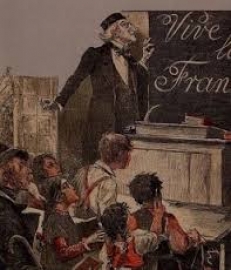 PHIẾU HỌC TẬP 3: Tìm hiểu nhân vật Phrăng
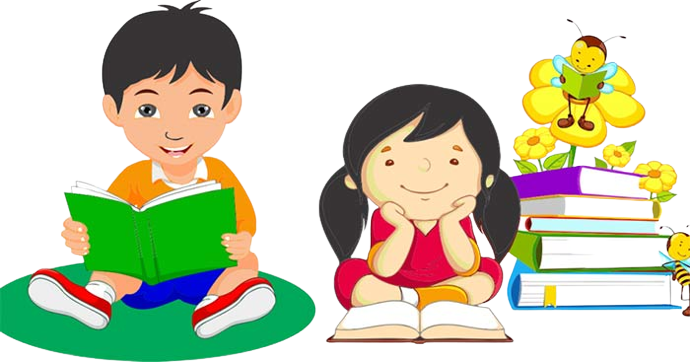 Thảo luận cặp đôi
Cặp chẵn (Bàn 2,4,6)
Thảo luận thái độ của Phrăng với việc học tiếng Pháp và nghệ thuật thể hiện nhân vật và cảm nhận chung.
Cặp lẻ
(Bàn 1,3,5)
+ Suy nghĩ, cách nhìn nhận về thầy Ha-men.
+ Nhận xét tâm trạng nhân vật tôi, nghệ thuật thể hiện nhân vật và cảm nhận.
II. Đọc - hiểu văn bản
3. Nhân vật Phrăng
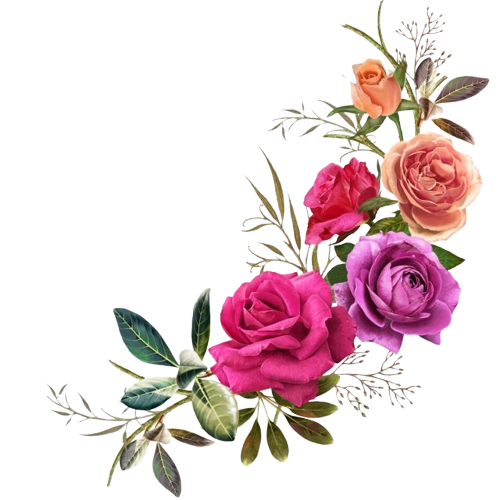 Tóm lại: Trong hoàn cảnh đặc biệt, cậu bé nhận ra sự thiêng liêng của tiếng nói dân tộc, cùng với đó là lòng yêu nước; yêu mến, kính trọng thầy Ha-men. Nhân vật Phrăng không chỉ giữ chức năng là người kể chuyện mà còn có vai trò quan trọng (cùng với nhân vật thầy Ha-men) trong việc thể hiện chủ đề và tư tưởng tác phẩm. Tư tưởng ấy thể hiện trực tiếp qua lời thầy Ha-men nhưng trở nên thấm thía, gần gũi qua diễn biến nhận thức và tâm trạng của Phrăng.
III. Tổng kết
1. Nghệ thuật
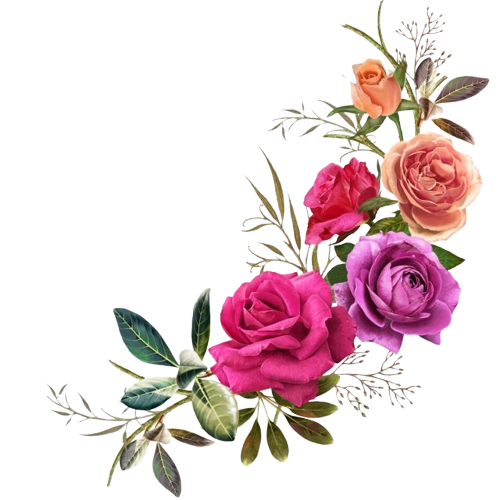 Kể chuyện theo ngôi thứ nhất.
Xây dựng nhân vật: Miêu tả nhân vật qua ý nghĩ, tâm trạng; qua ngoại hình, cử chỉ, lời nói, hành động.
Ngôn ngữ tự nhiên.
Giọng kể chân thành, xúc động.
III. Tổng kết
2. Nội dung – Ý nghĩa
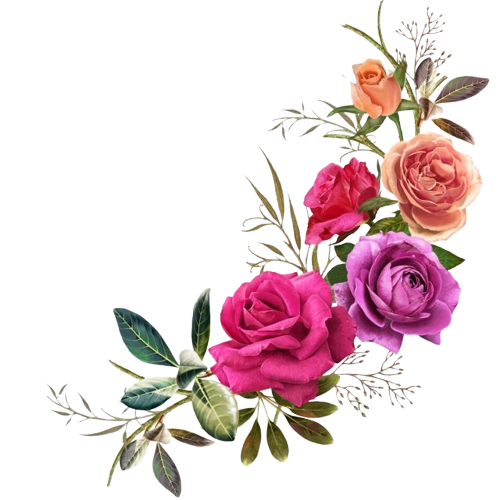 Thông qua câu chuyện kể của Phrăng về buổi học tiếng Pháp cuối cùng ở vùng An-dát bị chiếm đóng, tác giả đã ca ngợi tình yêu tiếng Pháp, tình yêu nước Pháp của những người Pháp.
Góp phần xây dựng, bồi dưỡng lòng yêu nước cho người đọc.
Gợi ra thái độ đúng đắn đối với ngôn ngữ, thứ của cải quý báu của mỗi dân tộc: yêu quý, giữ gìn, trân trọng tiếng nói của dân tộc mình.
LUYỆN TẬP
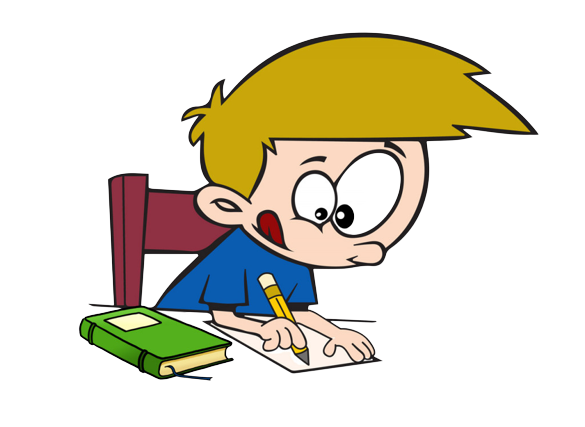 Em thích nhân vật hoặc chi tiết nào nhất trong truyện “Buổi học cuối cùng”? Viết một đoạn văn khoảng 6-8 dòng giải thích lí do vì sao em thích.
VẬN DỤNG
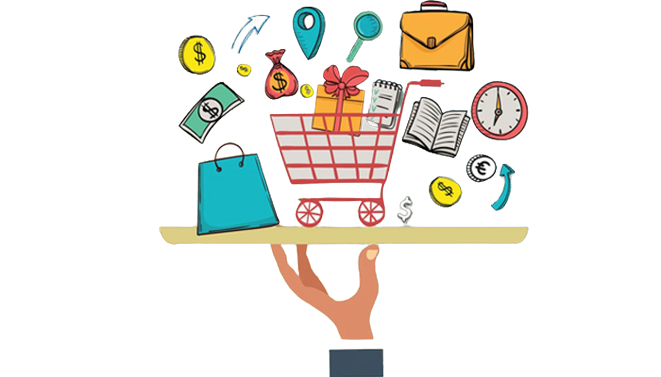 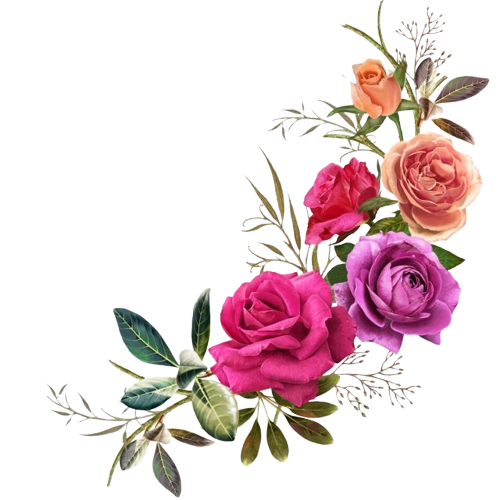 Bài tập 1: 
Qua văn bản, em rút ra được bài học gì khi tóm tắt và tìm hiểu nhân vật trong truyện ngắn?
VẬN DỤNG
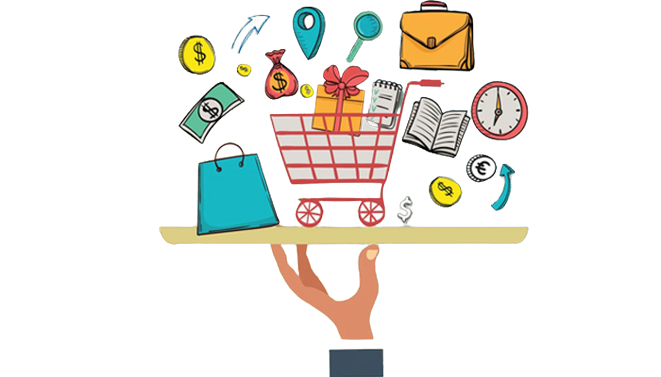 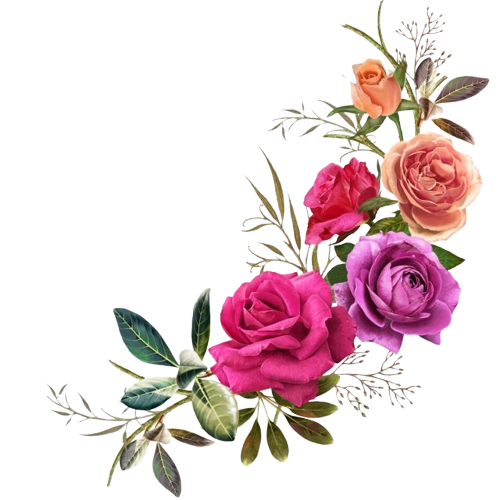 Bài tập 2: 
Khi đọc hiểu một tác phẩm truyện, em cần quan tâm đến các yếu tố nào? Hãy vận dụng để đọc hiểu một truyện ngắn khác có độ dài tương đương với văn bản "Buổi học cuối cùng”.
PHIẾU HỌC TẬP
Nhiệm vụ: Tìm đọc một văn bản thuộc thể loại truyện ngắn mở rộng và hoàn thiện nội dung phiếu học tập.
TÊN VĂN BẢN........................... TÁC GIẢ....................................